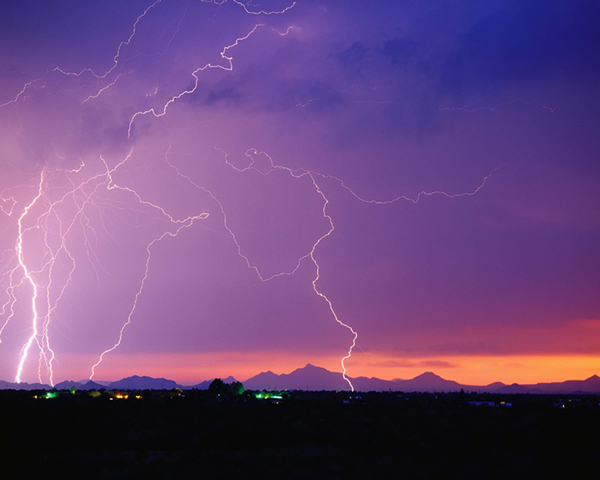 §1.4    电势能和电势
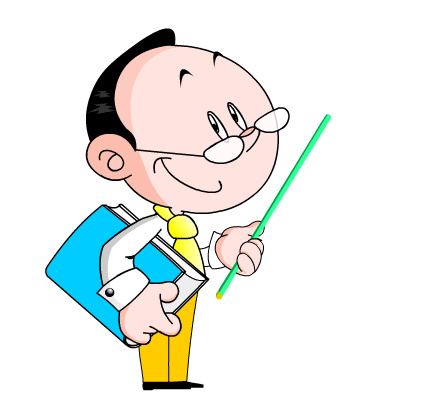 O
知识结构化
直线
合力与速度同一直线
叠加问题
对称性、等效性
轨迹
合力指向轨迹内侧
二力等大反向同一直线
平衡问题
曲线
动力学条件
速度沿轨迹切线方向
三力首尾相接△
F、v同向
锐角
速度 增减
加速
合力与速度夹角
多力正交分解
F、v反向
减速
钝角
超重
速度变化快慢
非平衡问题
F合=ma
恒力
匀变速
合力大小和方向
失重
变加速
变力
恒力，
与v共线
只受重力，水平抛出
恒力，
轨迹为抛物线
变力，
始终指向圆心
只受重力，倾斜抛出
匀变直
匀速圆周
匀变曲（类抛体）
圆周
斜抛
平抛
只受重力，向上抛出
只受重力，静止释放
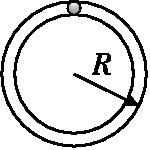 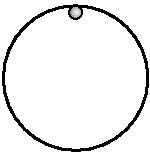 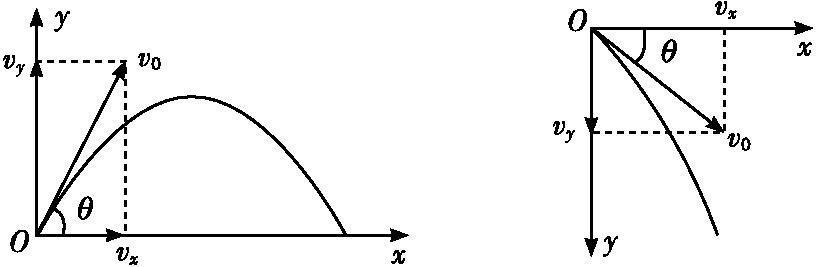 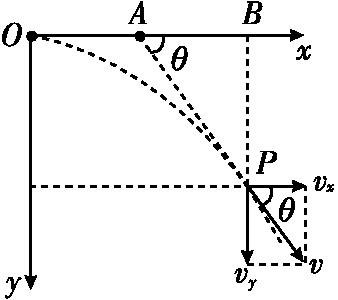 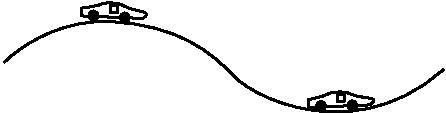 自由落体
竖直上抛
知识回顾
叠加问题
直线
合力指向轨迹内侧
平衡问题
动力学问题
轨迹
曲线
速度沿轨迹切线方向
非平衡问题
电荷
静电场
电场
电容
函数图像
描述
物理量
分布图
物理量
典型场
力的性质
电场强度
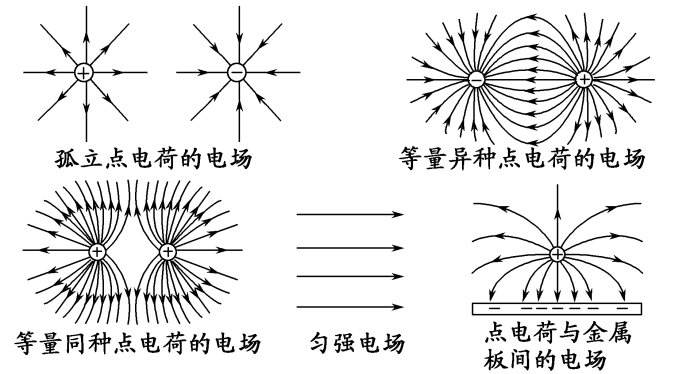 电场线
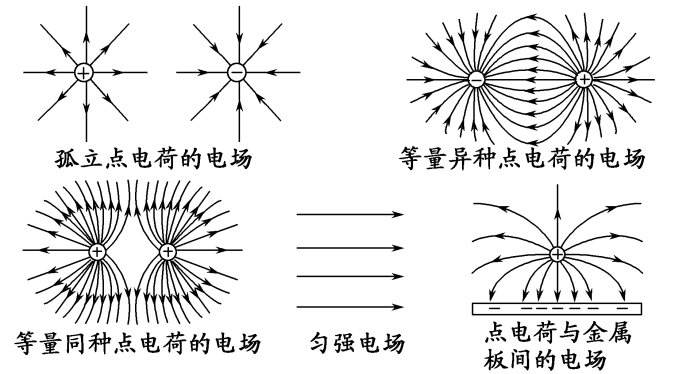 ①大小
①疏密
密↑，E↑
F=qE正同负反
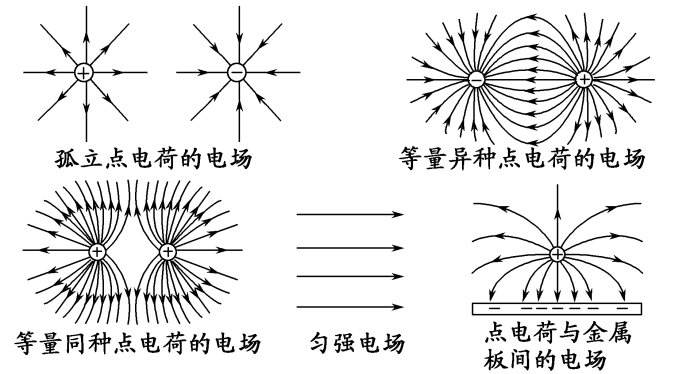 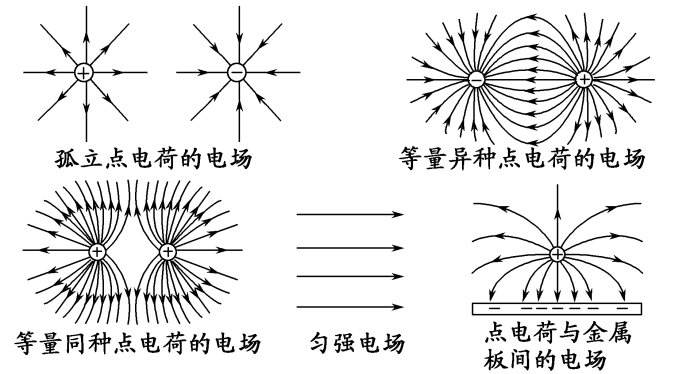 ②切线方向
②方向
能的性质
课堂探究
E
+
F
一、电场能的性质
问题探究1：如图，点电荷只在电场力作用下，做加速运动，速度越来越大，动能越来越大。在这一过程中，是什么能转化成了该点电荷的动能？
电荷在电场中具有跟位置相关的能。
课堂探究
二、静电力做功的特点
问题探究2：试探电荷q在电场强度为E的匀强电场中沿不同路径从A运动到B，AB沿电场钱方向相距为d。则分别计算甲乙丙三图中静电力对电荷做功的多少？你发现静电力做功有什么特点了吗？
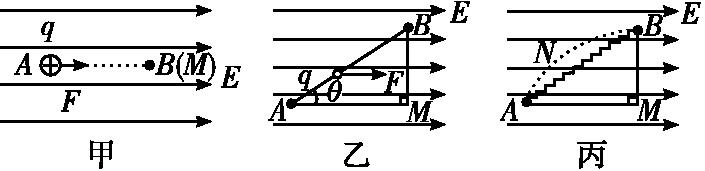 在电场中移动电荷时，静电力做的功与电荷的起始位置和终止位置有关，但与电荷经过的路径无关。
课堂探究
三、电势能
问题探究3：在重力场中,物体在某一位置具有的能量我们用重力势能来描述;类比重力场,电荷在电场中某一位置具有的能量,我们可用电势能这一物理量来描述.思考:规定零势能点后,怎样用静电力做功确定电荷在某点的电势能?
功能关系
重力势能
重力
重力做功
Ep=mgh
与质量和位置有关
W=mgh
与路径无关
W=-ΔEp
G=mg
由于移动电荷时静电力做的功与移动的路径无关，电荷在电场中具有跟位置相关的能，这种能叫做电势能，用EP表示。
三、电势能
功能关系
重力势能
重力
重力做功
Ep=mgh
与质量和位置有关
W=mgh
与路径无关
W=-ΔEp
G=mg
功能关系
电势能
电场力
电场力做功
F=qE
电荷在某点的电势能Ep，等于静电力把它从该点移到零势能位置时所做的功。
W=qEd
与路径无关
W=-ΔEp
①系统性②相对性③标量性，正负表示大小
1、下列说法中正确的是（              ）
A.当两正点电荷相互靠近时，它们的电势能增大
B.当两负点电荷相互靠近时，它们的电势能增大
C.一个正电荷与另一个负电荷相互靠近时，它们的电势能减小
D.一个正电荷与另一个负电荷相互靠近时，它们的电势能增大。
ABC
电场力做正功，电势能增加；
电场力做负功，电势能减少。
与重力做功类比
知识链接
课堂探究
E
A
l
θ
O
+
+
四、电势
问题探究4：如图所示的匀强电场,电场强度为E,取O点为零势能点,把试探电荷q放入电场中A、B两点，电荷q具有电势能EpA、EpB，反映了电场具有能的性质。电荷q在A、B两点具有电势能EpA、EpB大小是否相等？ 在A点换上2q、3q的电荷,所具有电势能大小怎么变化？
设EPo =0
B
3
2
2
l‘
3
α
该比值是一个与q无关，仅与电场及A点的位置有关的量。
四、电势
1、定义：
电荷在电场中某一点的电势能与它的电荷量的比值，叫做这一点的电势。
电势φ与高度h相类似
2、定义式：
与EP=mgh相类比
四、电势
3、单位：伏特，符号为V
4、电势的特性：
①固有性
②相对性：电势是相对于零势能参考点的，一般选取无穷远电势为0，实际应用中常取大地电势为0
③标量性：电势只有大小，没有方向，正负表示大小
5、沿电场线 (场强)方向电势越来越低
A
B
E
2.在电场中一条电场线上有A、B两点,如图所示，若将电荷q1=-2.0×10-7C从A点移到B点，电场力做了-4.0×10-4J的功。
(1)以B点为零电势点，φA等于多少?
(2)电场线的方向如何?
(3)如将电荷q2=+1.0×10-7C从A点移到B点， φA等于多少?电场力做了多少功?
由W=qUAB得
W=qUAB=2×10-4J
电势由电场决定φA不变
课堂探究
五、等势面
问题探究5：在重力场中,用等高线表示地势的高低，在电场中用等势面来表示电势的高低，简述：什么是等势面？等势面有什么特点？
重力
重力做功
重力势能
等高线
地势
功能关系
Ep=mgh
W=mgh
G=mg
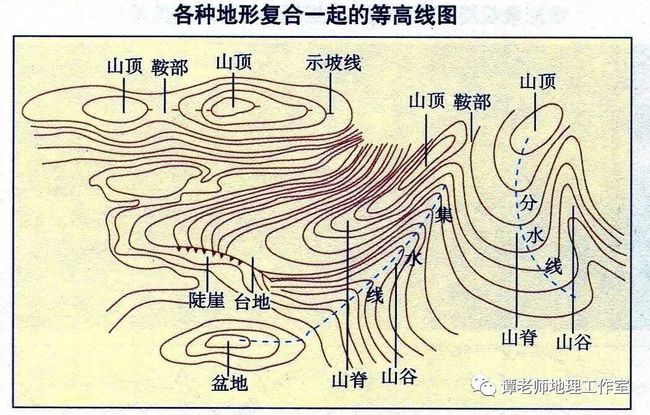 h
W=-ΔEp
电势
等势
功能关系
电场力
电场力做功
电势能
W=-ΔEp
F=qE
?
W=qEd
五、等势面
1、定义：
电场中电势相同的各点构成的面，叫做等势面。
2、等势面的特点：
（1）等势面与电场线垂直，并且由电势高的等势面指向电势低的等势面，在等同一势面上移动电荷，电场力不做功。
（2）在同一幅等差等势面图中，等势面越密集的地方电场越强，等势面越稀疏的地方电场越弱。
（3）不相交，假想的。
课堂探究
五、等势面
问题探究6：描绘等量异种电荷电场的等势面，其中垂线上电势如何变化？
六、典型场的等势面分布
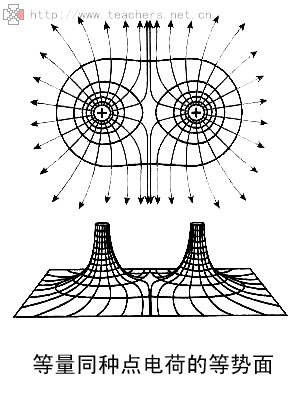 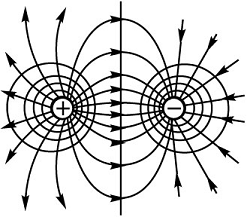 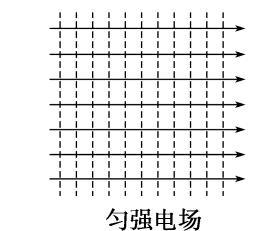 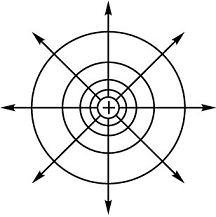 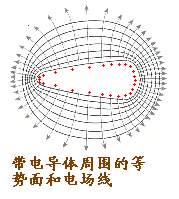 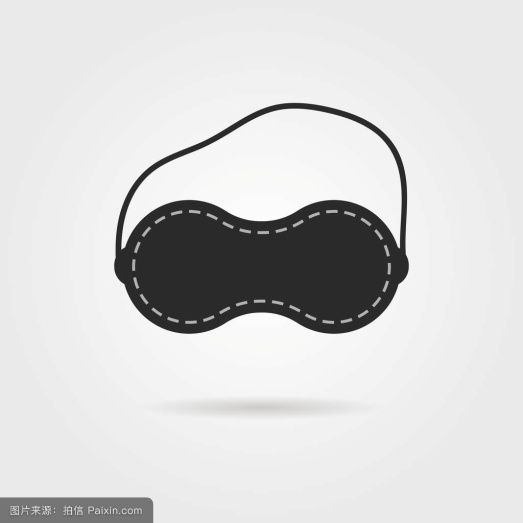 场线垂直等势面，孤立点电同心球
等量异号中垂面，等量同号戴眼罩
平行等距匀强场，等分法寻等势面
5、关于等势面，正确的说法是（      　）A．电荷在等势面上移动时不受电场力作用，所以不做功B．等势面上各点的场强大小相等C．等势面一定跟电场线垂直D．两等势面不能相交
CD
3、如下电场中，a、b两点场强和电势都相同的是	(　    　)
A．距正的点电荷等距离的a、b两点
B．等量异种点电荷的连线的中垂线上，距连线中点O等距离的a、b两点
C．等量同种点电荷的连线上，距连线中点O等距离的a、b两点
D．两块带有等量异种电荷的平行金属板间，距同一板不等距离的a、b两点
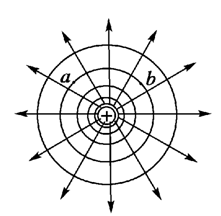 正的点电荷电场线和等势面分布，如图，a、b两点在同一等势面上，电势相同，场强大小相同，但方向不同，故A错．
6、如下电场中，a、b两点场强和电势都相同的是	(　    　)
A．距正的点电荷等距离的a、b两点
B．等量异种点电荷的连线的中垂线上，距连线中点O等距离的a、b两点
C．等量同种点电荷的连线上，距连线中点O等距离的a、b两点
D．两块带有等量异种电荷的平行金属板间，距同一板不等距离的a、b两点
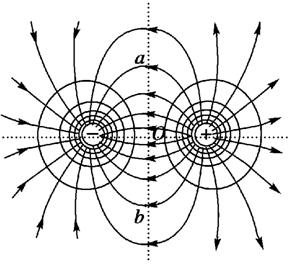 由图知，a、b两点位于同一等势面上，故两点电势相同，a、b两点处电场线分布疏密程度相同，且a、b两点处电场线的切线方向也相同，故两点场强相同
6、如下电场中，a、b两点场强和电势都相同的是	(　    　)
A．距正的点电荷等距离的a、b两点
B．等量异种点电荷的连线的中垂线上，距连线中点O等距离的a、b两点
C．等量同种点电荷的连线上，距连线中点O等距离的a、b两点
D．两块带有等量异种电荷的平行金属板间，距同一板不等距离的a、b两点
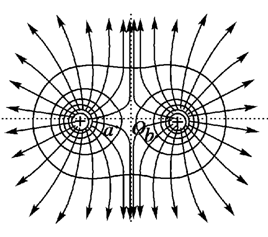 由图可知，a、b两点分别位于对称的等势面上，故两点电势相同，a、b两点处电场线分布的疏密程度相同，两点场强大小相同，但a点场强方向沿连线指向b，b点场强方向沿连线指向a，故两点场强方向不相同
6、如下电场中，a、b两点场强和电势都相同的是	(　    　)
A．距正的点电荷等距离的a、b两点
B．等量异种点电荷的连线的中垂线上，距连线中点O等距离的a、b两点
C．等量同种点电荷的连线上，距连线中点O等距离的a、b两点
D．两块带有等量异种电荷的平行金属板间，距同一板不等距离的a、b两点
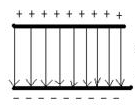 B
而带有等量异种电荷的平行金属板产生的是匀强电场，距同一板不等距离的a、b两点场强相等，电势不等，故D错
知识结构化
正同负反
Ep、φ增减
F、E方向
电势能
电场力
电荷
静电场
电场
电容
函数图像
物理量
分布图
物理量
描述
典型场
电场强度
力的性质
电场线
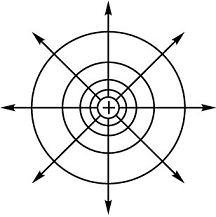 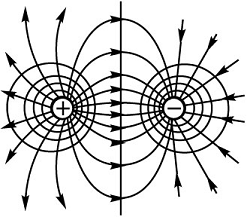 电势
等势面
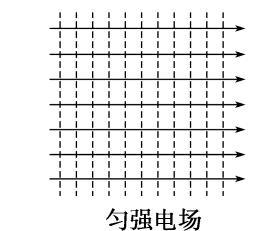 ①⊥电场线，同一等势面上移动电荷，电场力不做功
②沿着电场线，电势逐渐降低
③疏密：
能的性质
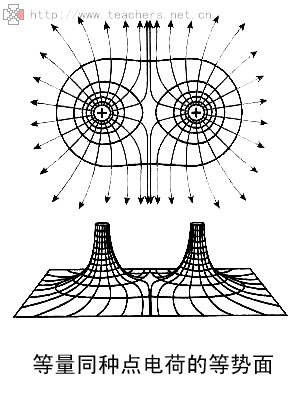 场线垂直等势面，孤立点电同心圆
等量异号中垂面，等量同号戴眼罩
平行等距匀强场，等分法寻等势面
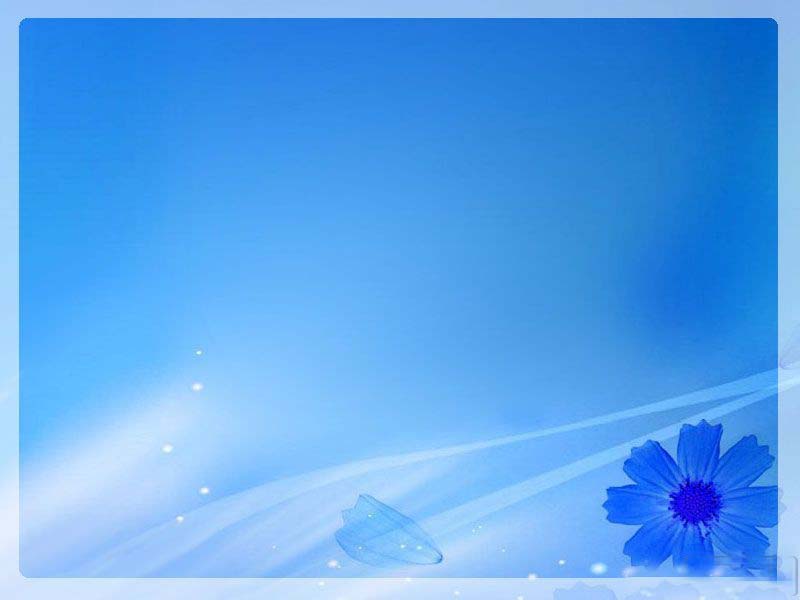 谢谢观看!